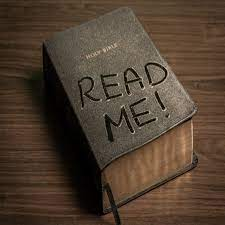 What Drives Your Doctrine?
Hebrews 2:1-3
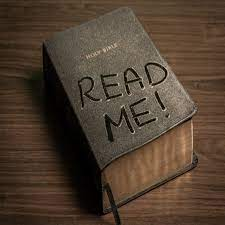 What Drives Your Doctrine?
Is it traditions of your fathers?
Matthew 15:1-9
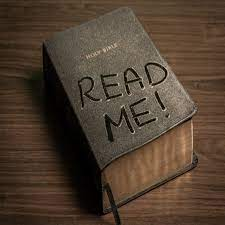 What Drives Your Doctrine?
Is it open mindedness?
Revelation 2:12-17
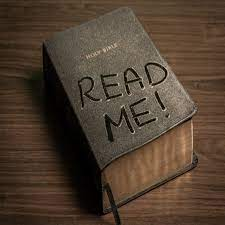 What Drives Your Doctrine?
False doctrine?
Galatians 1-5